WETTER
Charakteristik der Jahreszeiten
Wetter in den einzelnen Jahreszeiten
Gramatika: „im – am – um“, podmět „es“
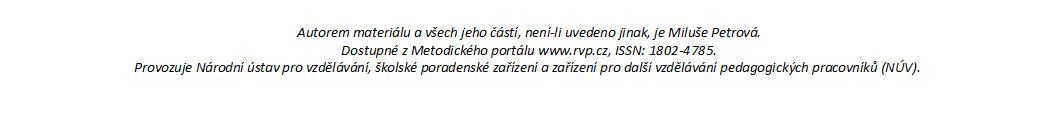 Jahreszeiten
sich wechseln
Jahreszeiten
Charakteristik

Wetter

Mensch und Jahreszeit

Natur
Charakteristik
Wann beginnt der Frühling, …..?
(im März, ……)
Wie lange dauert der Frühling, ….?

Wann ist der erste Frühlingstag, …..?
(am …..)
im – am - um
im		u všech měsíců v roce (im Januar, …)		u všech ročních období (im Frühling, …)		„místní předložka“ (im Geschäft, …)

am		u denních dob (am Morgen, …)			u dnů v týdnu (am Montag, …)				„místní předložka“ (am Fenster, …)

um		u vyjadřování času (um 2 Uhr, …)		„místní předložka“	 (um die Ecke, …)
Wetter
Es ist windig.
Opak: es ist windstill
Es ist bewölkt.
Der Himmel ist grau.
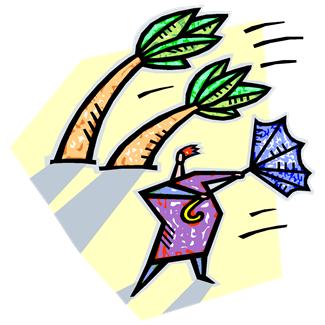 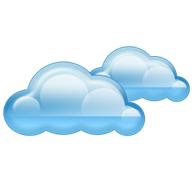 Wetter
Es gibt große Hitze.
Ich brauche einen Sonnenschirm, einen Sonnenhut und eine Sonnenbrille.
Es ist sonnig.
Die Sonne scheint.
Der Himmel ist wolkenlos.
Es ist heiter.
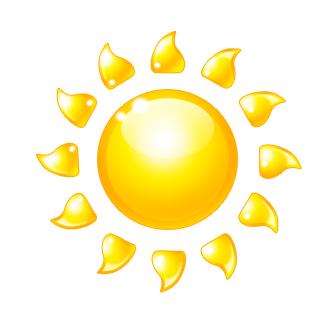 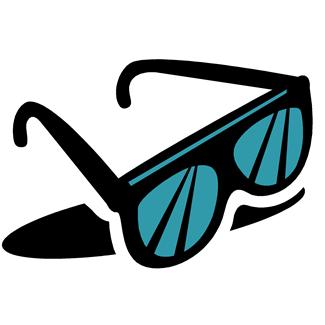 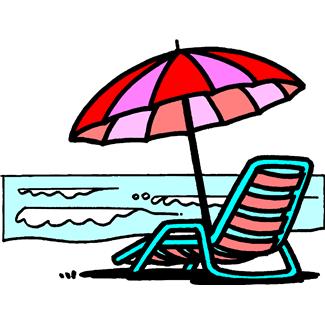 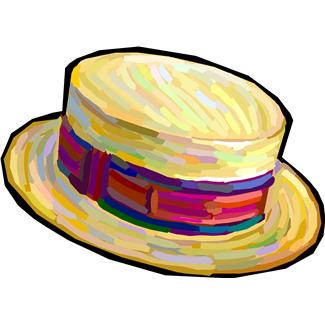 Wetter
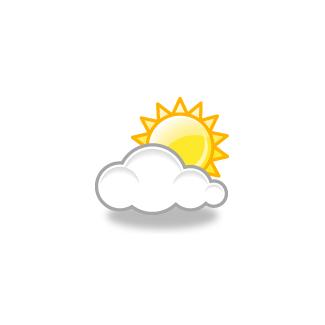 Es ist schwül.
Es ist halbheiter.
Es kommt Gewitter.
Es blitzt und es donnert.
Wir sehen Blitze und hören Donner.
Es kommt Gewitter.
Es blitzt und es donnert.
Wir sehen Blitze und hören Donner.
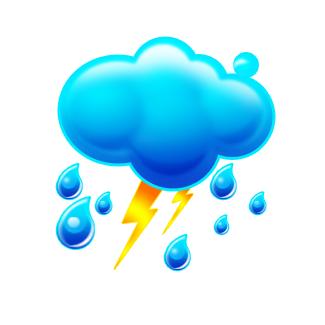 Wetter
Es ist regnerisch.
Es regnet.
Wir brauchen einen Regenschirm, einen Regenmantel und Gummischuhe
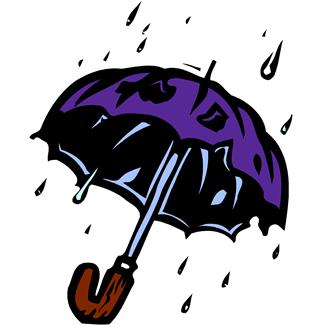 Wetter
Wenn die Sonne scheint und dabei es regnet, sehen wir am Himmel den Regenbogen.
Der Regenbogen hat viele Farben: …………………
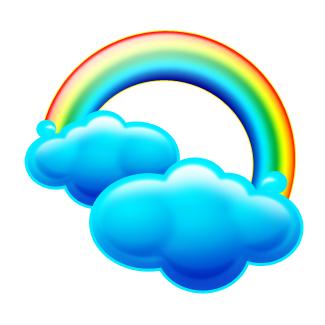 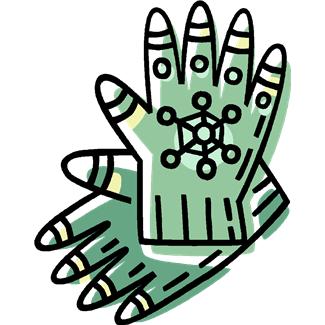 Wetter
Es friert.
Von den Dächern hängen Eiszapfen.
Es schneit.
Wir tragen eine Mützeund warme Handschuhe.
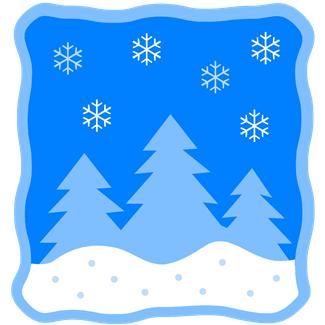 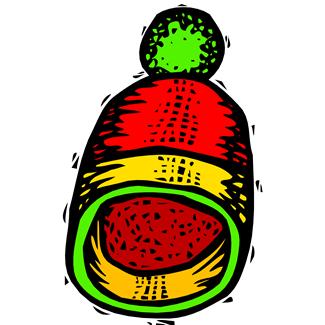 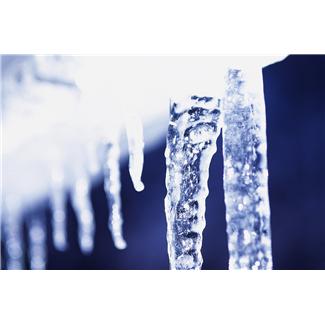 Wetter
Es ist neblig.
Es ist nass.
Überall sind Pfützen.
Es ist nasskalt.
Es ist feucht.
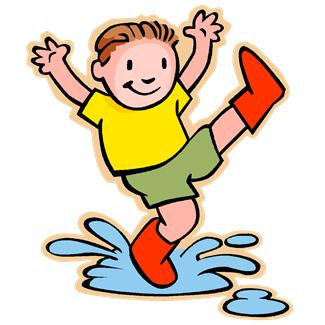 Neosobní podmět „es“
Používáme tam, kde daný děj nevykonává ani člověk ani určitá věc. V češtině se jedná o „nevyjádřený podmět“.

Es ist warm.	Je teplo.Es ist kalt.	Je chladno / zima.Es ist sonnig.	Je slunečno.Es ist 7 Uhr.	Je 7 hodin.
Testujeme, jak jste dávali pozor.
Úloha 1:Doplňte chybějící údaje a napište celé věty do sešitů.
Wir haben …………… Jahreszeiten. Es sind ………….., ……………, ………… und ………. .

Jede Jahreszeit dauert ………… Monate.

Der Frühling beginnt am ….. ……………. .

Der 23. September ist der erste ……………… . 
Zkoušejte vyjadřovat, kdy začínají i jiná roční období 
a kdy je jejich první den.
Úloha 2:Přeložte:
na jaře		...................
v létě		...................
na podzim	...................
v zimě		...................
Úloha 3:Charakterizujte daný povětrnostní vliv:Pokud existuje více možností vyjádření, napište.
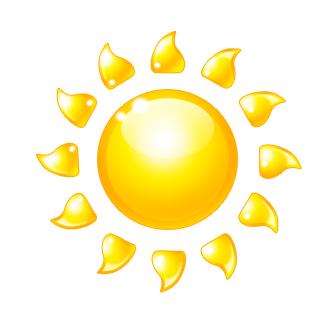 1.
2.
3.
4.Opak je:
5.
6.
7.
8.
9.
10.
Řešení úlohy 1:
Wir haben vier Jahreszeiten. Es sind Frühling, Sommer, Herbst und Winter .

Jede Jahreszeit dauert drei Monate.

Der Frühling beginnt am 21. März .

Der 23. September ist der erste Herbsttag.
Řešení úlohy 2:
na jaře		im Frühling
v létě		im Sommer
na podzim	im Herbst
v zimě		im Winter
Řešení úlohy 3.
1.
Es ist sonnig.
Die Sonne scheint.
Der Himmel ist wolkenlos.
Es ist heiter.
Es gibt große Hitze.
2.
Es ist halbheiter.
3.
Es ist bewölkt.
Der Himmel ist grau.
4.
Es ist windig.

5.
Es ist windstill.
6.
Es ist regnerisch.
Es regnet.
7.
Es kommt Gewitter.
Es blitzt und (es) donnert.
Wir sehen Blitze und (wir) hören Donner.
9.
Es schneit.
8.
der Regenbogen
Wenn die Sonne scheint und dabei es regnet, sehen wir am Himmel den Regenbogen.
Der Regenbogen hat viele Farben. Er ist z.B. rot, gelb, blau, grün, …
10.
Es friert.
Von den Dächern hängen Eiszapfen.
Bist du mit dir selbst zufrieden?
Ob ja, gratuliere ich dir!!!
Jetzt verstehst du sicher die Wettervorhersage im Radio, im Fernseher, in der Zeitung oder im Internet!!!